E&I MINOR EXPERIENCE CHECKLIST
DISCOVERY PROGRAM
These instructions will assist you in successfully completing your Discovery Program E&I Experience. Before proceeding, your experience must be recorded in Step #2 of the E&I Experiences webpage. By registering the experience and completing the work below, you can ensure that your experience will be counted toward your E&I Minor. 

CHECKLIST
Record your Experience for the E&I Minor (https://msu.co1.qualtrics.com/jfe/form/SV_3PFIyUr0JWIqb8W) 
Apply to the Discovery Program (https://entrepreneurship.msu.edu/discovery-launch) 
Complete the milestones for the Discovery Program, including completion of a comprehensive business plan.  

WORK TO BE COMPLETED
The following milestones will be completed as part of the Discovery Program: 
Attend the Discovery Program Orientation 
Meet with Ken Szymusiak, Managing Director, Academic Programs 
Complete a LivePlan 
Review Pitch Deck with Lori Fischer, Director of Operations 
Apply for the Launch Program 
 
You will be utilizing business acumen learned in your courses, while practicing skills of the Entrepreneurial Mindset to accomplish your goals in this E&I Experience.  

EVALUATION CRITERIA
The Burgess Institute for Entrepreneurship & Innovation will be able to successfully sign off when you can display your engagement, learning and effort through the submission of a comprehensive and complete business plan. 

DATE OF COMPLETION
All work should be uploaded by the Friday of the last week of classes in which the student wishes to complete this E&I experience.
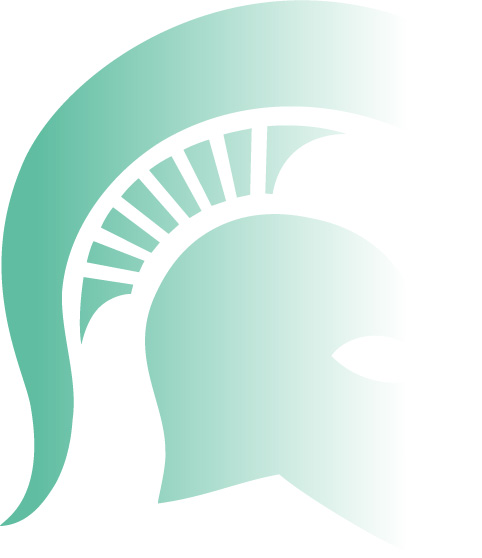 LAST REVISED: AUG. 2024
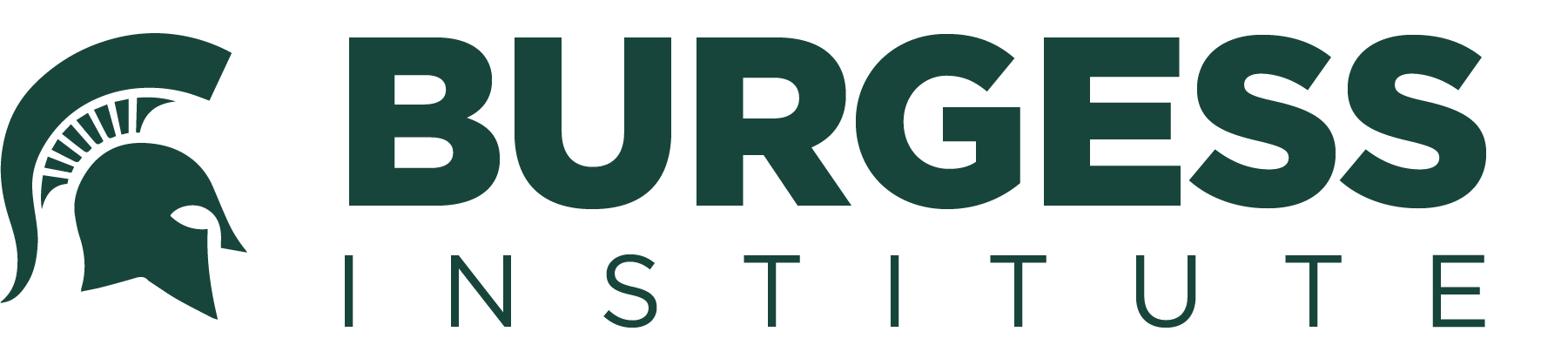